ETV – Electricity at Home
S2 – Unit 8  Making use of electricity
1. Which of the following is not an advantage of electricity from power companies over electricity from dry cells?
Unlimited energy supply
Higher voltage
Generate stronger electrical current
Cheaper
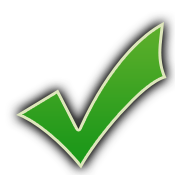 2. Which of the following comparison between electricity from power companies and electricity from dry cells is correct?
Electricity from power companies is cleaner
Electricity from power companies is cheaper
Electricity from power companies is alternating current while electricity from dry cells is direct current.
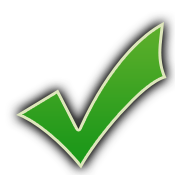 Electricity from dry cell can generate stronger current.
3. Which of the followings can be found in a three-pin plug?
(I) & (II) only
(I)	neutral wire
(II)	earth wire
(III)	fuse
(IV)	live wire
((I) & (III) only
(I), (II) & (III) only
(I), (II), (III) & (IV)
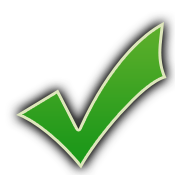 4. State the name of the wire in the plug which is brown in colour.
Neutral wire
Live wire
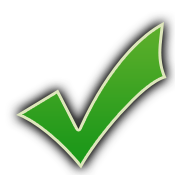 Earth wire
Water wire
5. State the name of the wire in the plug which is yellow and green in colour.
Neutral wire
Live wire
Earth wire
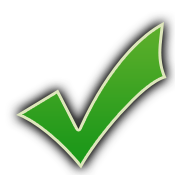 Water wire
6. Which of the following state the function of the earth wire correctly?
The current that rises from the contact with live wire will be transferred to the ground immediately via the earth wire.
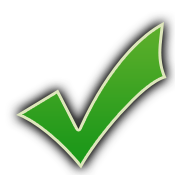 It prevents the fuse from melting
It provides a return path for the electric current
It forms a ring circuit.
7. Why is the earth pin of the plug longer than the live and neutral pins?
The earth pin will come into contact with the earth wire first and avoid electrical leakage.
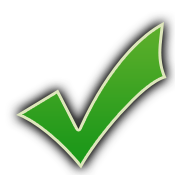 It provides a return path for the electric current
This can avoid overloading
No leakage of electricity would occur.
8. Which of the followings are the functions of the fuse in a plug?
(I) & (II) only
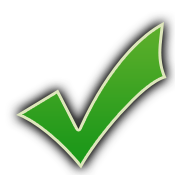 (I)	Damage of electrical appliance can be avoided.
(II)	Prevent potential fire hazards due to overloading.
(III)	Prevent leakage of electricity
(IV)	Reduce the chance of electric shock.
(II) & (III) only
(I), (II) & (III) only
(I), (II), (III) & (IV)
9. Fuse is connected with the ___________ in the plug.
Earth wire
Neutral wire
Live wire
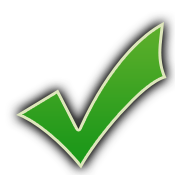 Water wire
10. Which of the following is NOT a reason that explains why small piece of fuse wire cannot be used in domestic circuits?
Current in domestic circuits is too strong.
Replacing fuses is expensive.
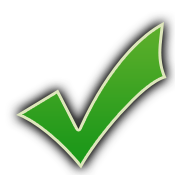 Electromagnetic circuit breakers are even more common.
Fuse cannot be used again after it melts.
11. Which of the following fire extinguishing agents should be used to put out a fire which involves electrical appliances?
Water extinguisher
Carbon dioxide fire extinguisher
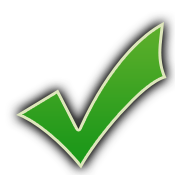 Dry chemical extinguisher
Fire blanket
12. Which of the following explains why water extinguisher should not be used to put out a fire which involves electrical appliances?
Water is a conductor of electricity and may lead to electric shock.
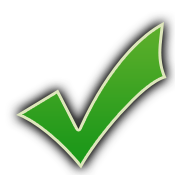 Water is not as effective as carbon dioxide in extinguishing fire.
Water may damage the electrical appliance.
Oil floats on the surface of water and makes the fire even stronger.
13. What should be done when we see a person caught by an electric shock?
Push him away with hands.
Use a fire blanket to wrap his body.
Cut the power supply off immediately.
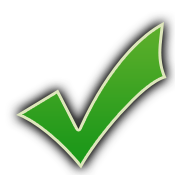 Use a metal stick to separate the victim from the mains.
14. Which of the following electrical appliance can use a two-pin plug?
Hairdryer
Shaver
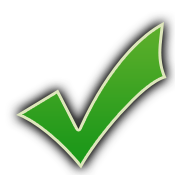 Handheld game player
Mobile phones
15. Which of the following adapters should not be used again?
(I) & (II) only
(I)	adaptors with two pins only
(II)	adaptors with irregular holes
(III)	adaptors without shutters
(IV)	15A adaptors
(II) & (III) only
(I), (II) & (III) only
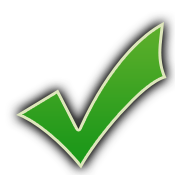 (I), (II), (III) & (IV)
16.            This symbol represents
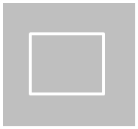 Fused
Double insulation
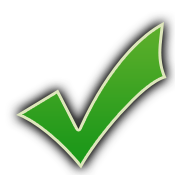 Electrical appliances operate at 110V
Electrical appliances are stable and not overheated.